ΠΡΟΒΛΗΜΑΤΙΚΑ ΕΔΑΦΗ – ΒΕΛΤΙΩΣΗ ΕΔΑΦΩΝ
ΕΡΓΑΣΤΗΡΙΑΚΟΣ ΠΡΟΣΔΙΟΡΙΣΜΟΣ 
ΤΟΥ ΛΕΠΤΟΥ  Ή ΕΝΕΡΓΟΥ ΑΣΒΕΣΤΟΛΙΘΟΥ ΤΩΝ ΕΔΑΦΩΝ
ΓΕΝΙΚΑ
Με τον όρο ενεργός ασβεστόλιθος, (ή ενεργό ανθρακικό ασβέστιο), χαρακτηρίζεται το ποσοστό του CaCO3 στο έδαφος, το οποίο βρίσκεται σε λεπτότατο διαμερισμό (κυρίως στο κλάσμα της ιλύος και της αργίλου). Όσο λεπτότερα είναι τα τεμαχίδια του ενεργού ασβεστόλιθου, τόσο μεγαλύτερη είναι η ειδική επιφάνειά του και επομένως τόσο μεγαλύτερη είναι η ενεργότητά του, δηλ. τόσο πιο δραστικός είναι, γιατί η επιφάνειά του είναι η περιοχή που λαμβάνουν χώρα διάφορες αντιδράσεις.
Μεγάλη περιεκτικότητα του εδάφους σε ενεργό ασβεστόλιθο μπορεί να προκαλέσει χλώρωση των φυτών. Η χλώρωση  εμφανίζεται με το κιτρίνισμα των φύλλων και οφείλεται στις περισσότερες περιπτώσεις στην έλλειψη σιδήρου. Η έλλειψη σιδήρου προκαλείται εξαιτίας της δέσμευσής του από το ασβέστιο του ενεργού ασβεστόλιθου και κατά συνέπεια την παρεμπόδιση της πρόσληψής του από τα φυτά. Η χλώρωση δημιουργεί σημαντικά προβλήματα σε όλες τις καλλιέργειες και ιδιαίτερα στο αμπέλι.
ΑΡΧΗ ΤΗΣ ΜΕΘΟΔΟΥ ΠΡΟΣΔΙΟΡΙΣΜΟΥ
Ο προσδιορισμός του ενεργού ασβεστόλιθου βασίζεται στην αντίδραση με το οξαλικό ανιόν. Κατά τον προσδιορισμό, το οξαλικό ανιόν, με τη μορφή διαλύματος οξαλικού αμμωνίου, προστίθεται σε περίσσεια στο έδαφος. Ο ενεργός ασβεστόλιθος αντιδρά με την απαιτούμενη ποσότητα οξαλικού αμμωνίου σύμφωνα με την παρακάτω αντίδραση:
                         COONH4                 COO
CaCO3  +                                                           Ca    +    (NH4)2CO3
                         COONH4                 COO

Στη συνέχεια, αφού ολοκληρωθεί η αντίδραση, προσδιορίζεται η ποσότητα του οξαλικού ιόντος που περίσσεψε μετά την αντίδραση. Ο προσδιορισμός γίνεται με διάλυμα 0.1 Ν υπερμαγγανικού καλίου (KMnO4). Έτσι, υπολογίζεται έμμεσα η ποσότητα του οξαλικού ιόντος που αντέδρασε, άρα και η ποσότητα του ενεργού ασβεστόλιθου στο δείγμα μας.
Το οξαλικό οξύ αποτελείται από δύο καρβοξυλομάδες.

οξαλικό αμμώνιο


οξαλικό ασβέστιο
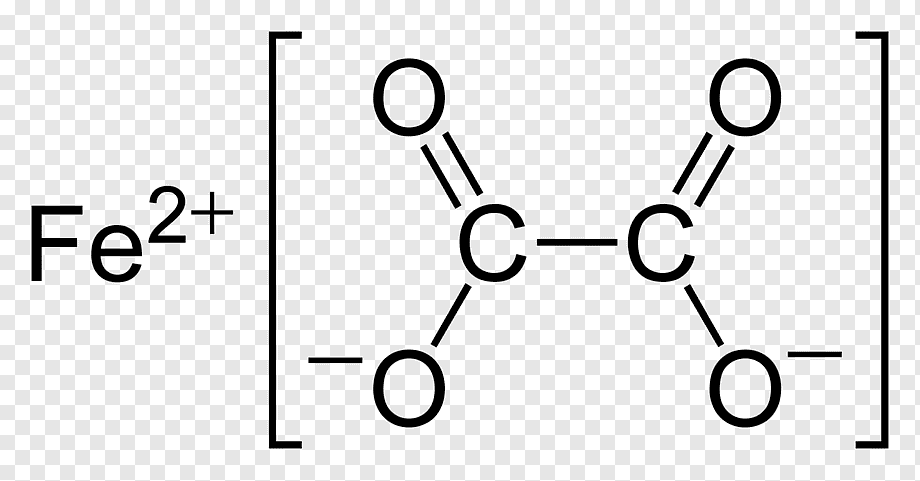 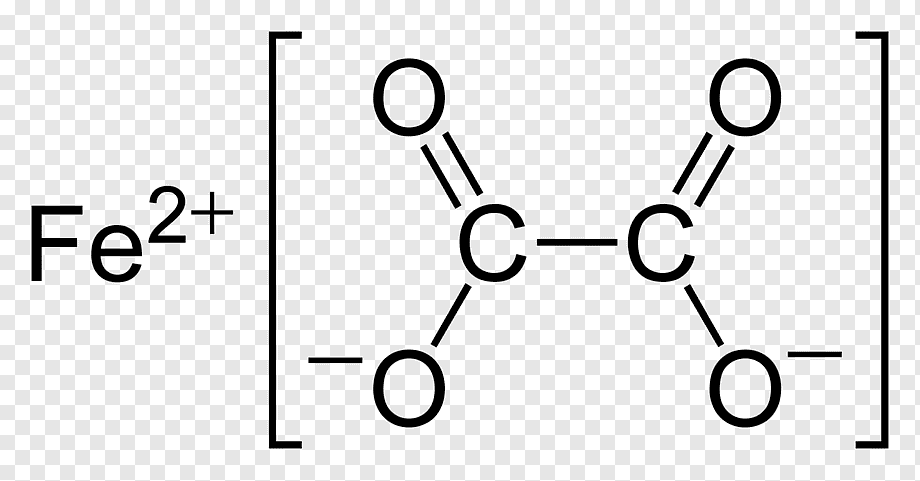 ΕΞΟΠΛΙΣΜΟΣ
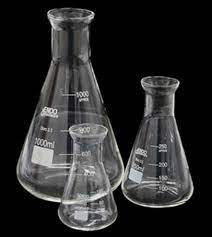 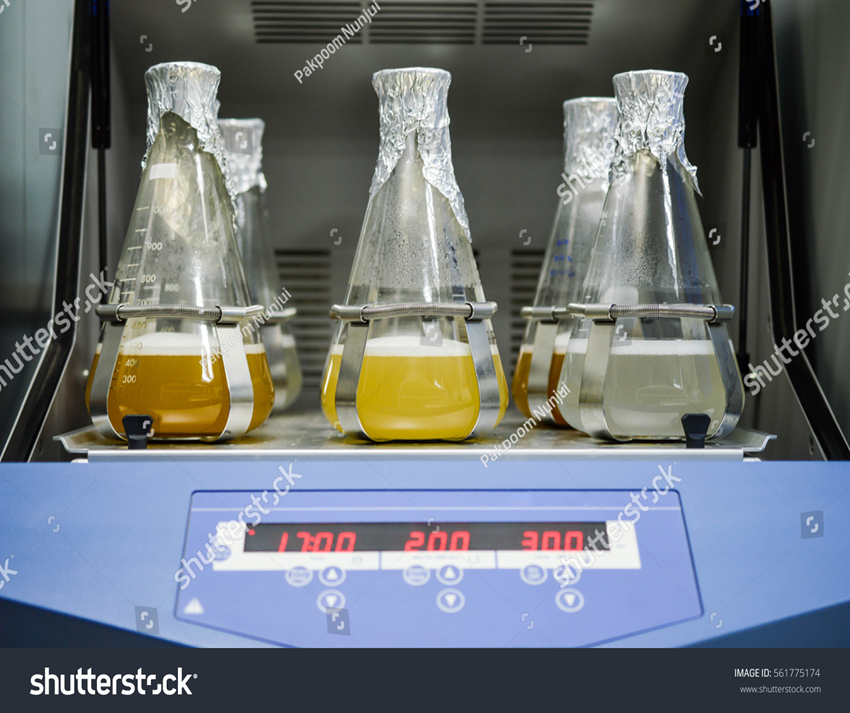 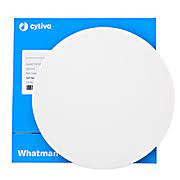 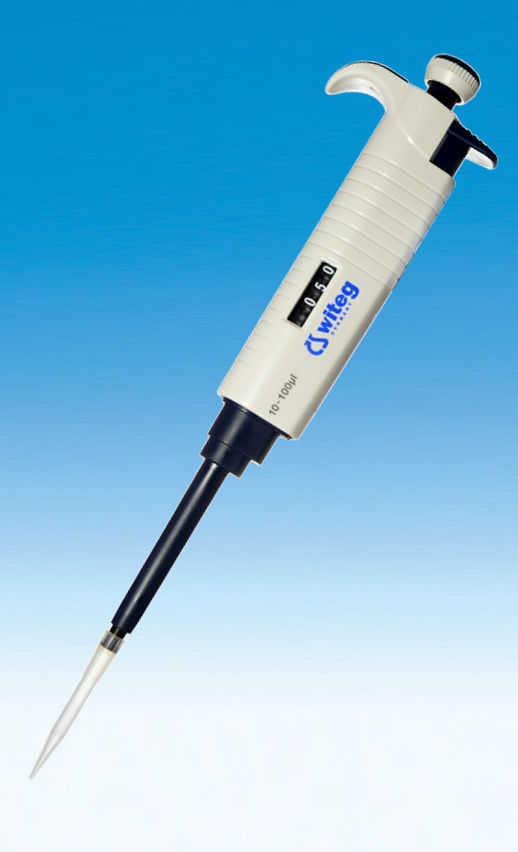 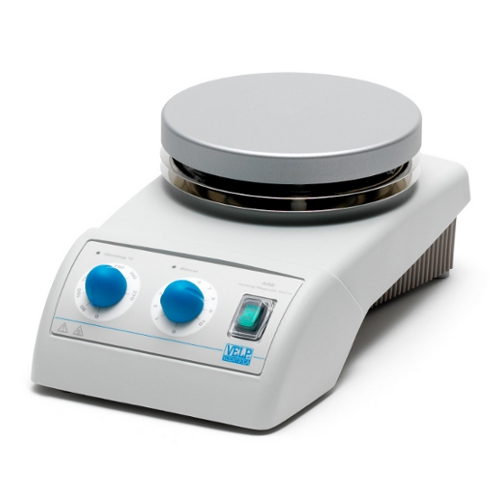 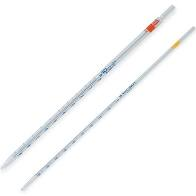 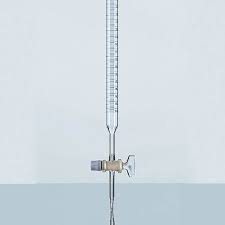 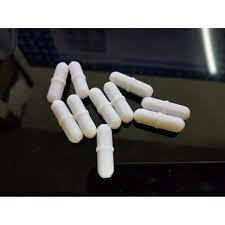 ΑΝΤΙΔΡΑΣΤΗΡΙΑ
Διάλυμα 3Ν θειϊκού οξέος (H2SO4)
   Αραιώνουμε 1 μέρος πυκνού H2SO4 με 10 μέρη απιονισμένου νερού
                                                                  
                                                                    
                                                                                                             COONH4
Διάλυμα 0.2 Ν οξαλικού αμμωνίου   
                                                                                                             COONH4
                                                            COONH4
   Διαλύουμε 14.212 g                    σε ένα 1 L απιονισμένου νερού
                                                            COONH4


Διάλυμα 0.1 Ν υπερμαγγανικού καλίου (KMnO4)
   Διαλύουμε 3.1608 g KMnO4 σε 1 L απιονισμένου νερού. Το διάλυμα αυτό θα πρέπει να
   φυλαχτεί σε φιάλη σκοτεινού χρώματος και μακριά από το ηλιακό φως.
ΤΕΧΝΙΚΗ ΠΡΟΣΔΙΟΡΙΣΜΟΥ
Ζυγίζουμε 10 g εδάφους σε κωνική φιάλη των 500 ml και προσθέτουμε 250 ml διαλύματος οξαλικού αμμωνίου. Πραγματοποιείται μηχανική ανακίνηση σε οριζόντιο αναταράκτη, για 2 ώρες. 
Στο στάδιο αυτό λαμβάνει χώρα η αντίδραση
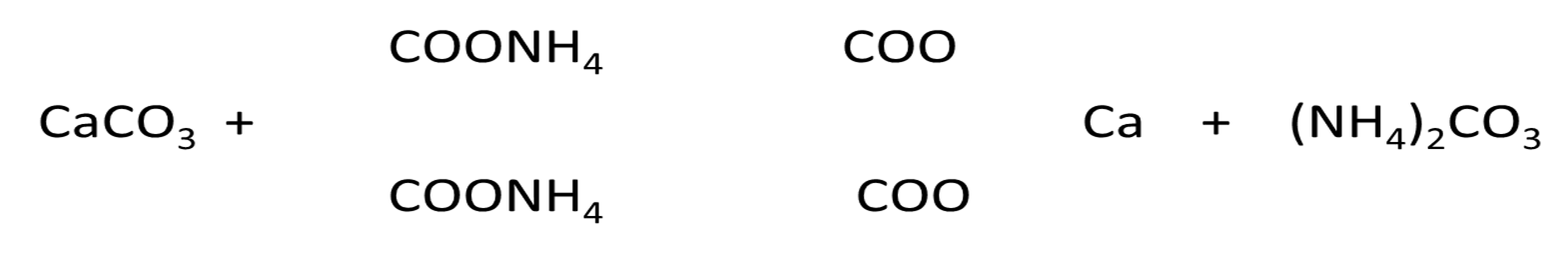 Στη συνέχεια η φιάλη αφήνεται σε ηρεμία για λίγα λεπτά και διηθείται το υπερκείμενο διάλυμα.
Από το διαυγές διήθημα, λαμβάνονται 10 ml, μεταφέρονται σε κωνική φιάλη των 50 ml και προστίθενται 5 ml θειικού οξέος 3Ν, ώστε να δημιουργηθεί όξινο περιβάλλον. Η κωνική φιάλη τοποθετείται σε θερμαινόμενη πλάκα στους 70 oC.
ΥΠΟΛΟΓΙΣΜΟΙ
Ο ενεργός ασβεστόλιθος σε % κ.β. υπολογίζεται σύμφωνα με τη σχέση: 
Ενεργός ασβεστόλιθος % = (Α-Β) x 1.25 
όπου: 
Α = ml διαλύματος 0.1 Ν KMnO4  που καταναλώθηκαν για την οξείδωση 10 ml stock διαλύματος 0.2 N οξαλικού αμμωνίου του μάρτυρα.
Β = ml διαλύματος 0.1 Ν KMnO4  που καταναλώθηκαν για την οξείδωση του οξαλικού αμμωνίου 0.2 N που είχαν απομείνει σε 10 ml διηθήματος. 
1.25 = συντελεστής μετατροπής ενός ml διαλύματος 0.1 Ν KMnO4 σε g CaCO3, όπως προκύπτει με βάση την ποσότητα του δείγματος και την ποσότητα και την κανονικότητα των αντιδραστηρίων που χρησιμοποιήθηκαν.
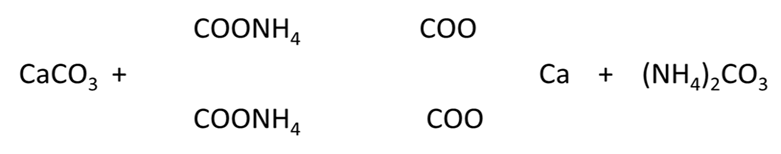 ΠΑΡΑΔΕΙΓΜΑ
Η Ταξινόμηση των εδαφών ανάλογα με την περιεκτικότητά τους σε ενεργό ασβεστόλιθο, έχει ως εξής:
      Εδάφη που περιέχουν έως 7.5 % θεωρούνται κατάλληλα για την ανάπτυξη των
               περισσοτέρων δενδρωδών καλλιεργειών
      Εδάφη με περιεκτικότητα από 7.5 – 12 % θεωρούνται ικανά να προκαλέσουν
               χλώρωση στα μη ανθεκτικά φυτά
       Εδάφη που περιέχουν πάνω από 12 % θεωρούνται επικίνδυνα για την
              εμφάνιση χλωρώσεων ακόμα και στα ανθεκτικά σε ασβέστιο φυτά
ΒΙΒΛΙΟΓΡΑΦΙΑ
Nelson R.E., 1982. Carbonate and gypsum. In A.L. Page et al (ed.) Methods of soil Analysis, Part 2, Chemical and Microbiological Properties, 2nd ed, Agron. Monogr. 9. ASA and SSSA, Madison, WI, pp. 181-197
Tee Boon Goh, R.J.St. Arnaud, and A.R. Mermut, 1993. Carbonates. In Martin R. Carter (ed) Soil Sampling and Methods of Analysis, A special publication of the Canadian Society of Soil Science. Boca Raton, FL: Lewis Publishers, pp. 177-185